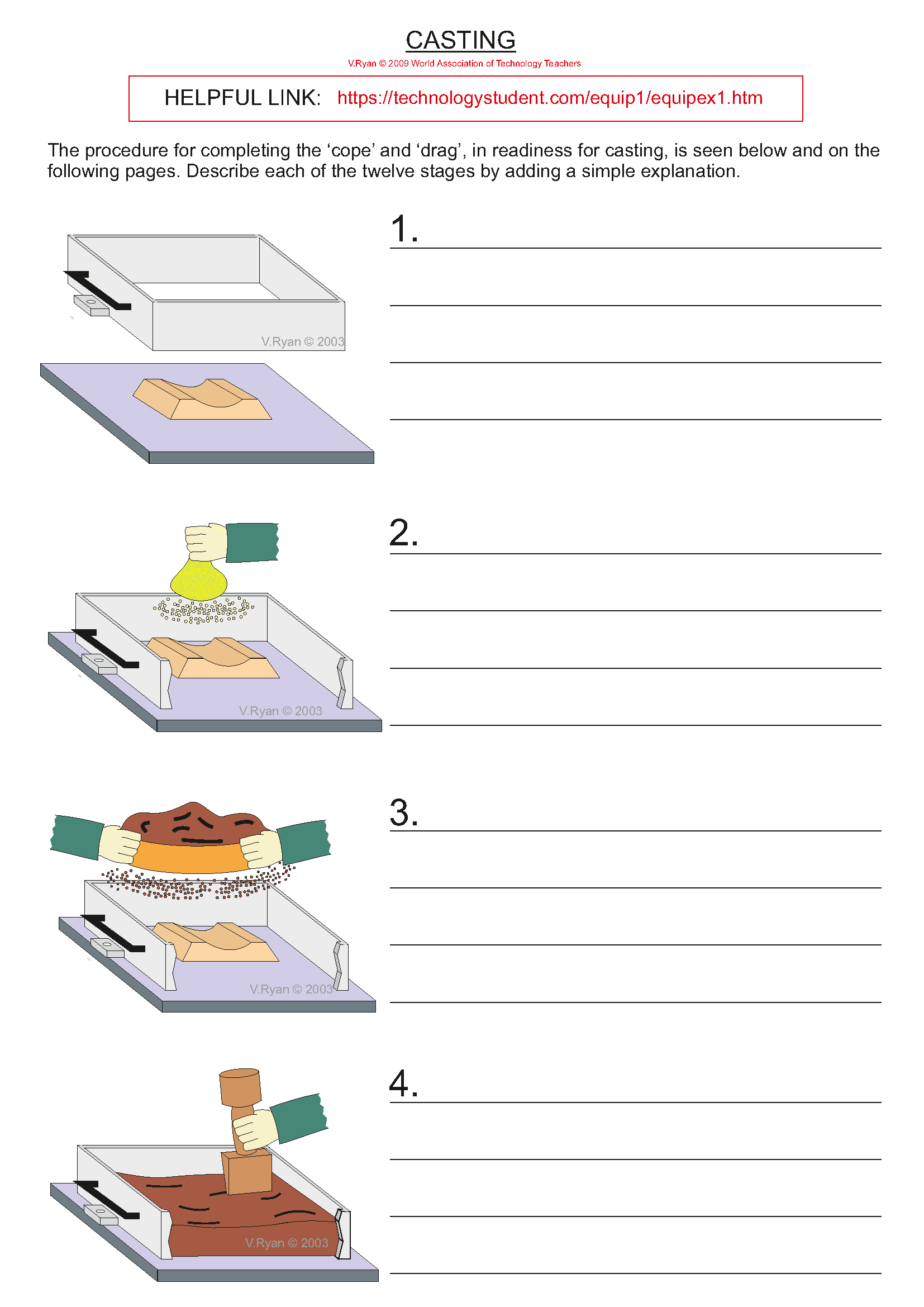 0
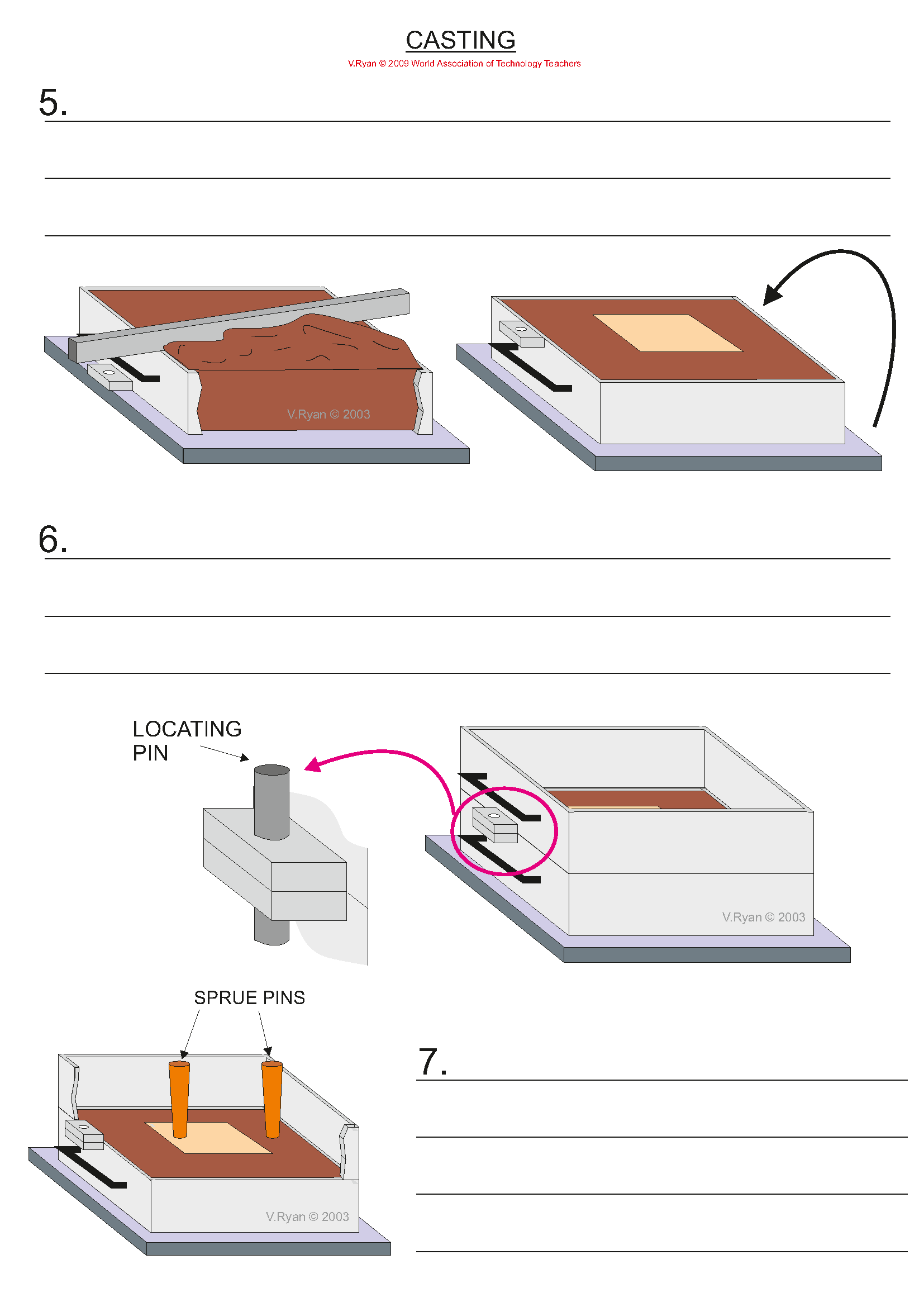 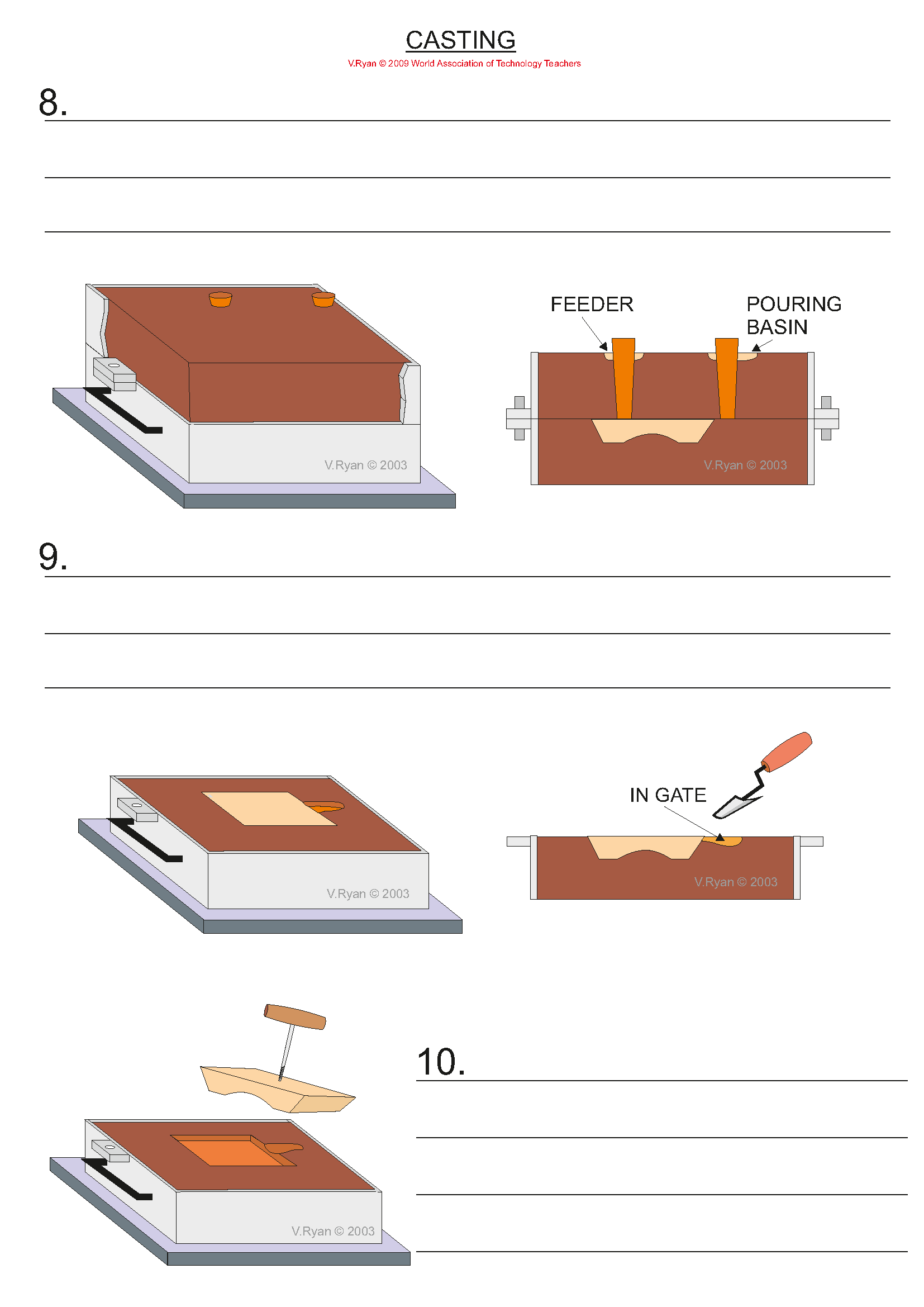 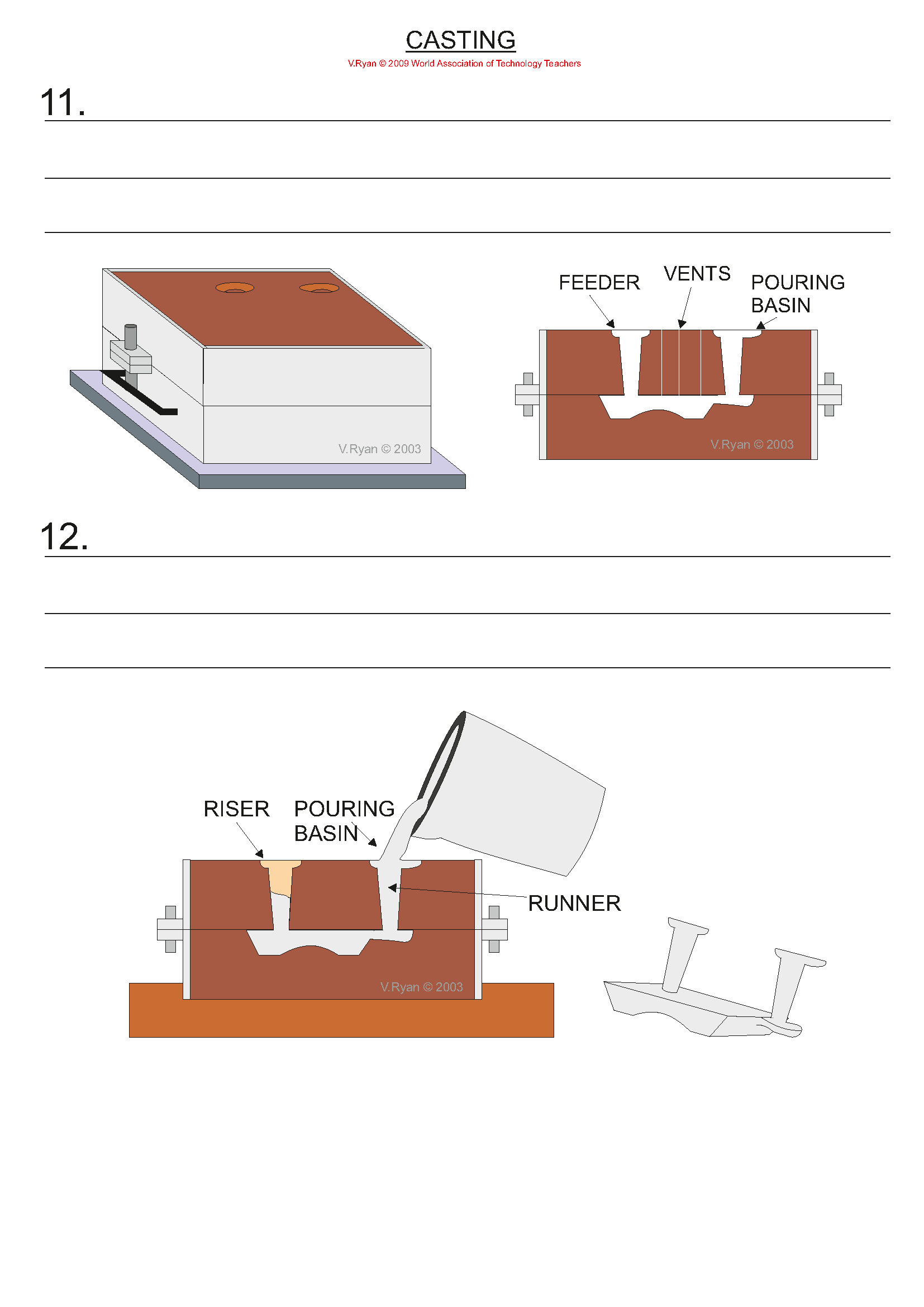